Креативні технології у менеджменті та маркетингу
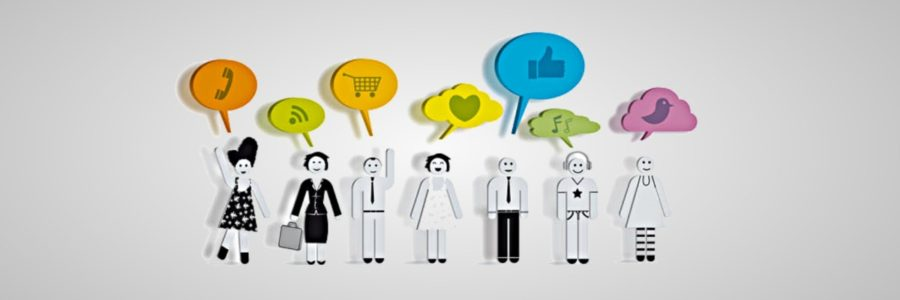 Коротко про інтегративний спецкурс:
Маркетинг :
Менеджмент
Нові стандарти життя чи маніпуляція несвідомим?
Керівництво та лідерство
- Нейромаркетинг, емоційний маркетинг, аромамаркетинг, роман клієнта з брендом, інтернет-маркетинг
Управління креативністю персоналу
Психологія управління колективом та своєю особистісю
- Поведінка споживача, його цінності та потреби
Управління змінами
Креативні технології і багато прикладів
Задачі курсу:
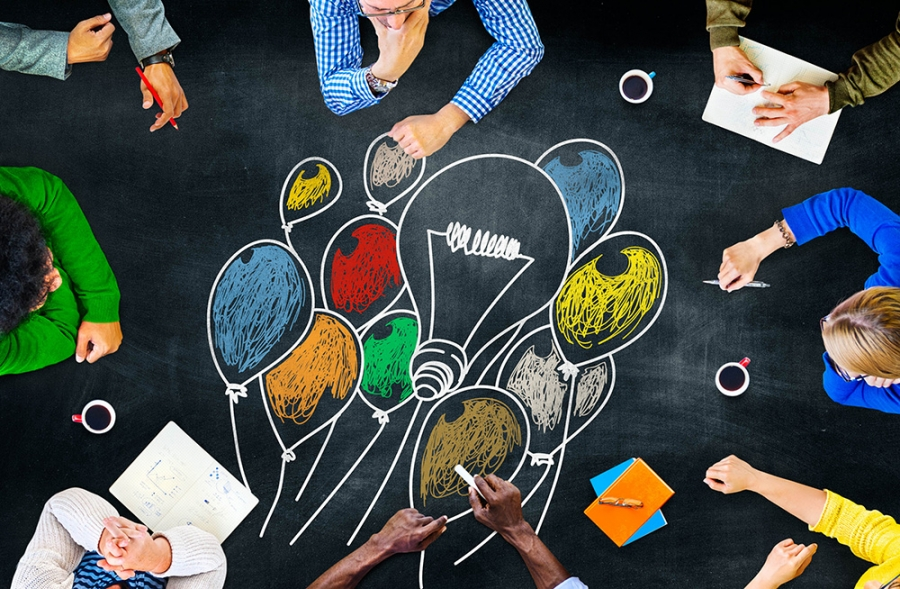 -сформувати у студента багатогранне, креативне мислення в області прийняття управлінських рішень;
-розвивати здатність до нестандартного мислення в практиці управління бізнес-процесами

-
Ідея курсу:
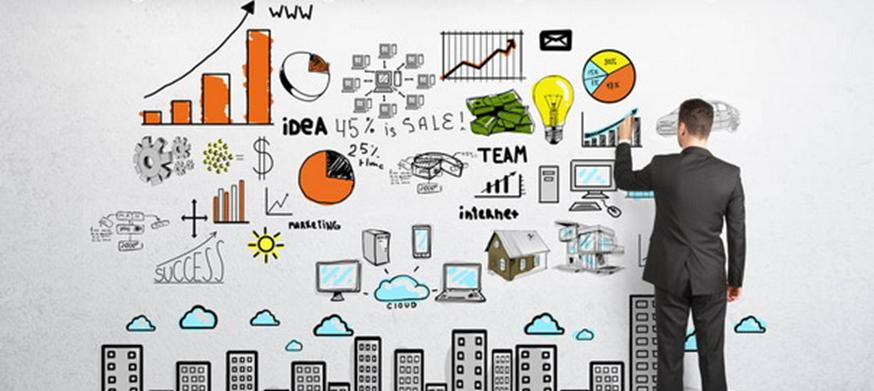 Інтегрувати знання з таких дисциплін як маркетинг, менеджмент, поведінка споживачів, рекламний менеджмент, психологія управління, соціологія, маркетингові дослідження 
у комплексну систему знань
Еволюція маркетингу:
від задоволення потреб…






 
…до маніпулювання бажаннями, тривогами, емоціями
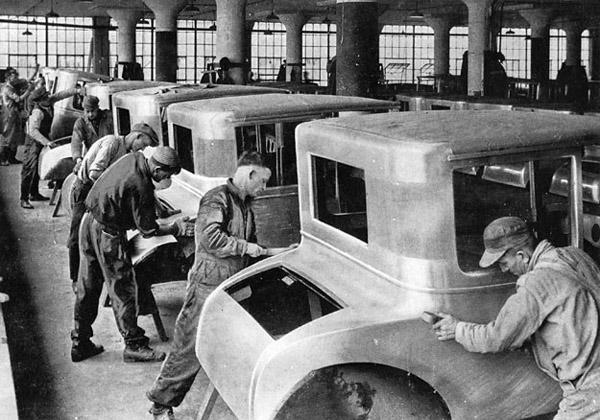 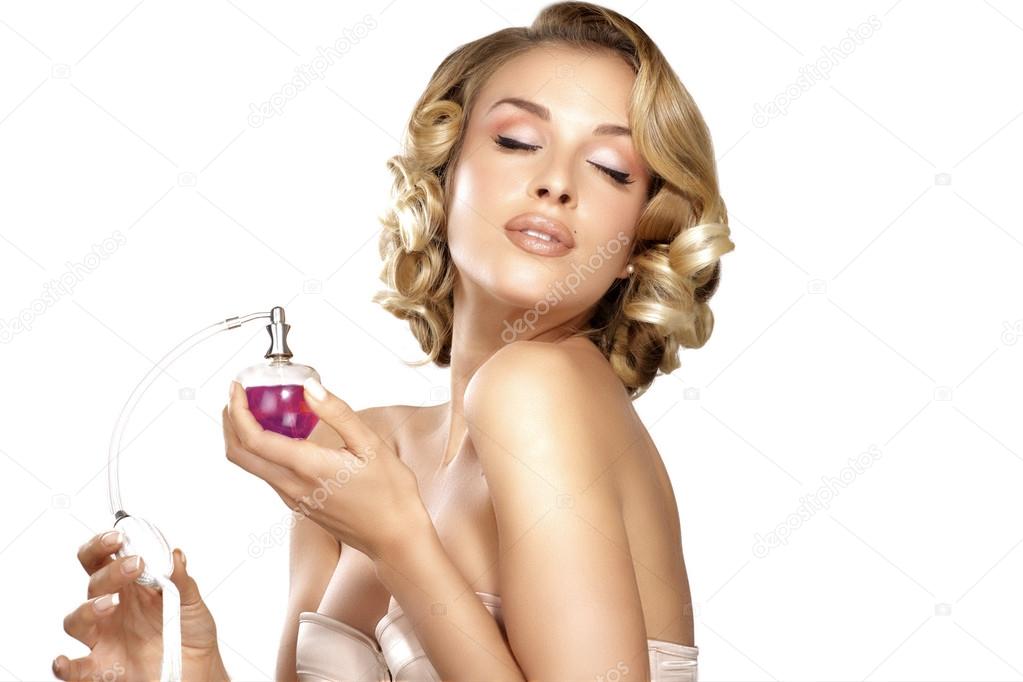 Будемо досліджувати:
 Феномени суспільства споживання:
                       Поведінкова революція

 
 

                        Науково-технічна революція
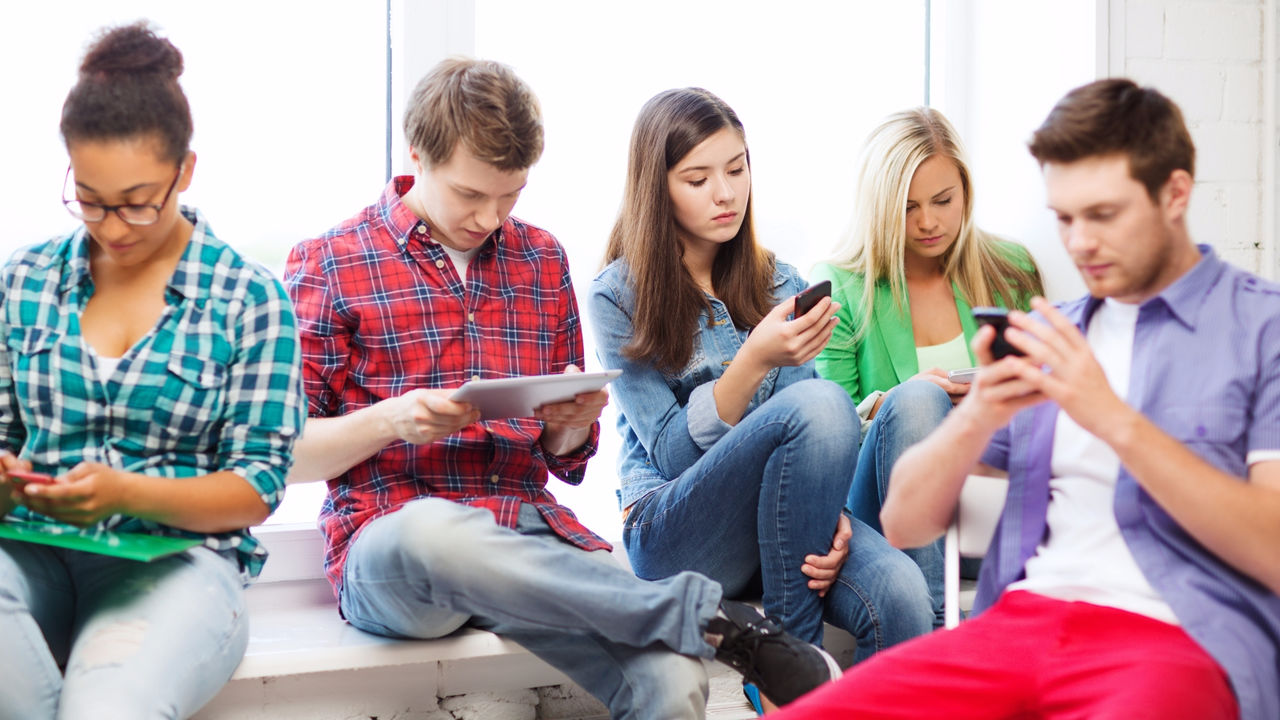 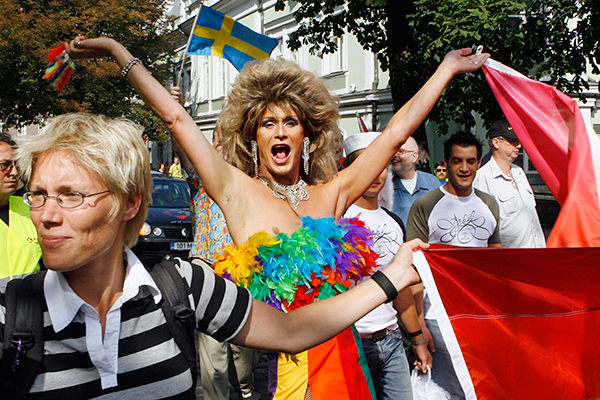 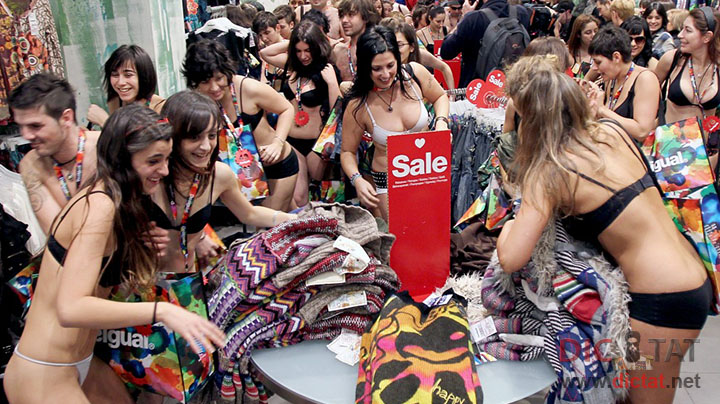 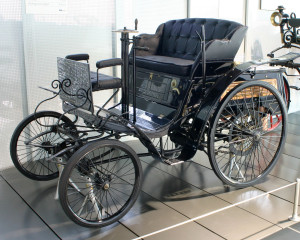 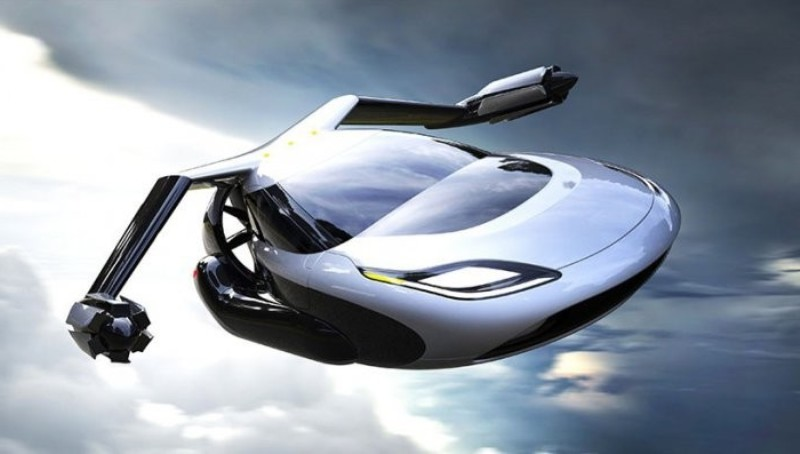 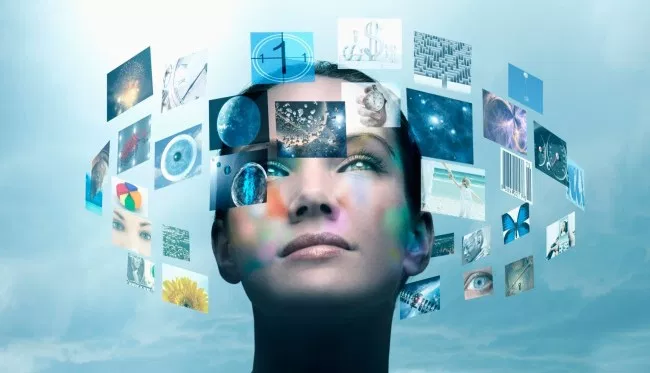 у проявах прагматизму, брендізму, урбанізації, гедонізму, консюмеризму
Маркетингові дослідження
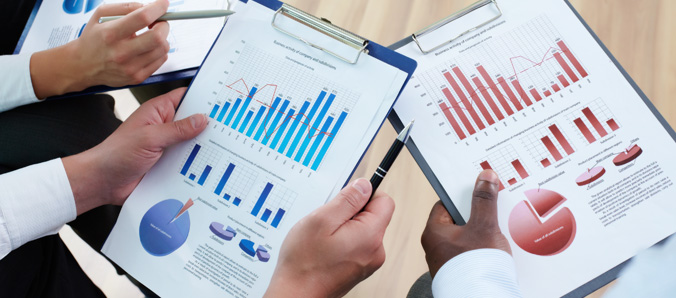 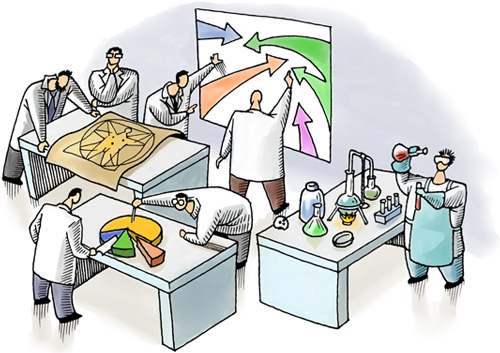 Твоя власна позиція
Сегментування ринку
Маркетинговий менеджмент
Позиціонування
Digital маркетинг
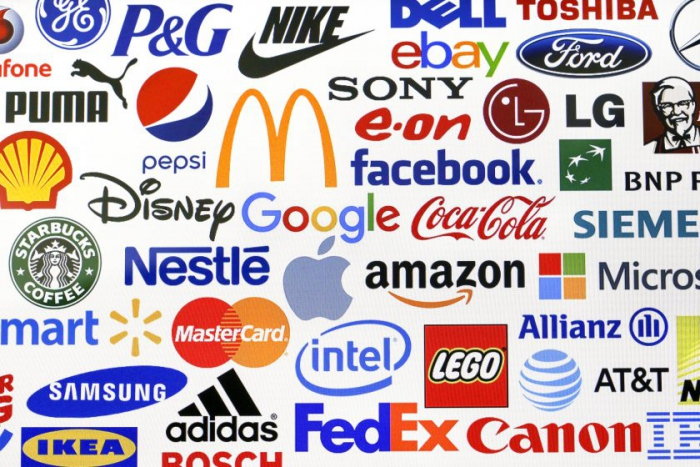 Брендінг
Клієнт-орієнтований маркетинг
Твої креативні рішення
Експериментальний маркетинг
Управління креативністю персоналу компанії
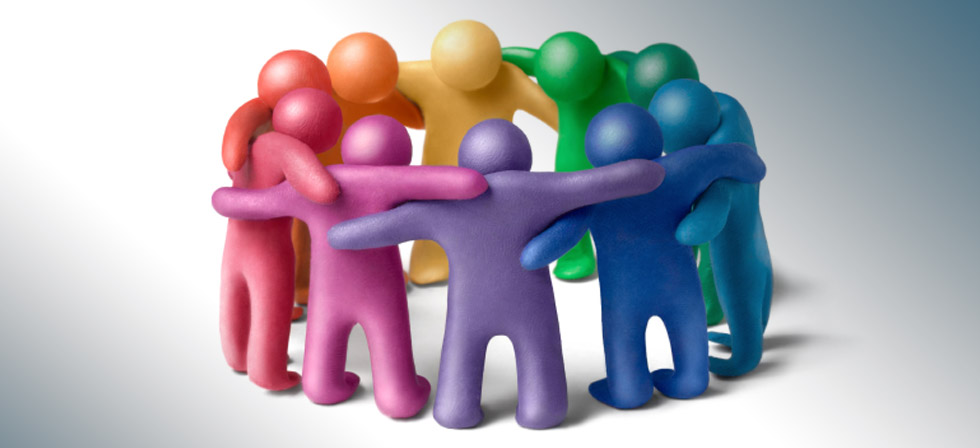 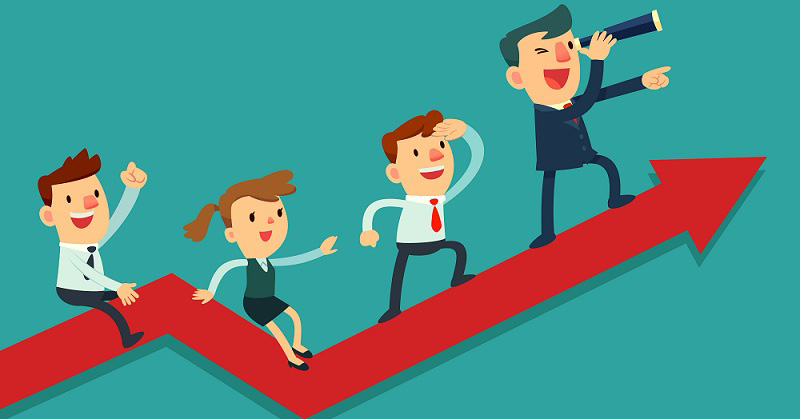 Сумісна робота у пріоритеті (ефективність групового капіталу)
Формування ефективної команди
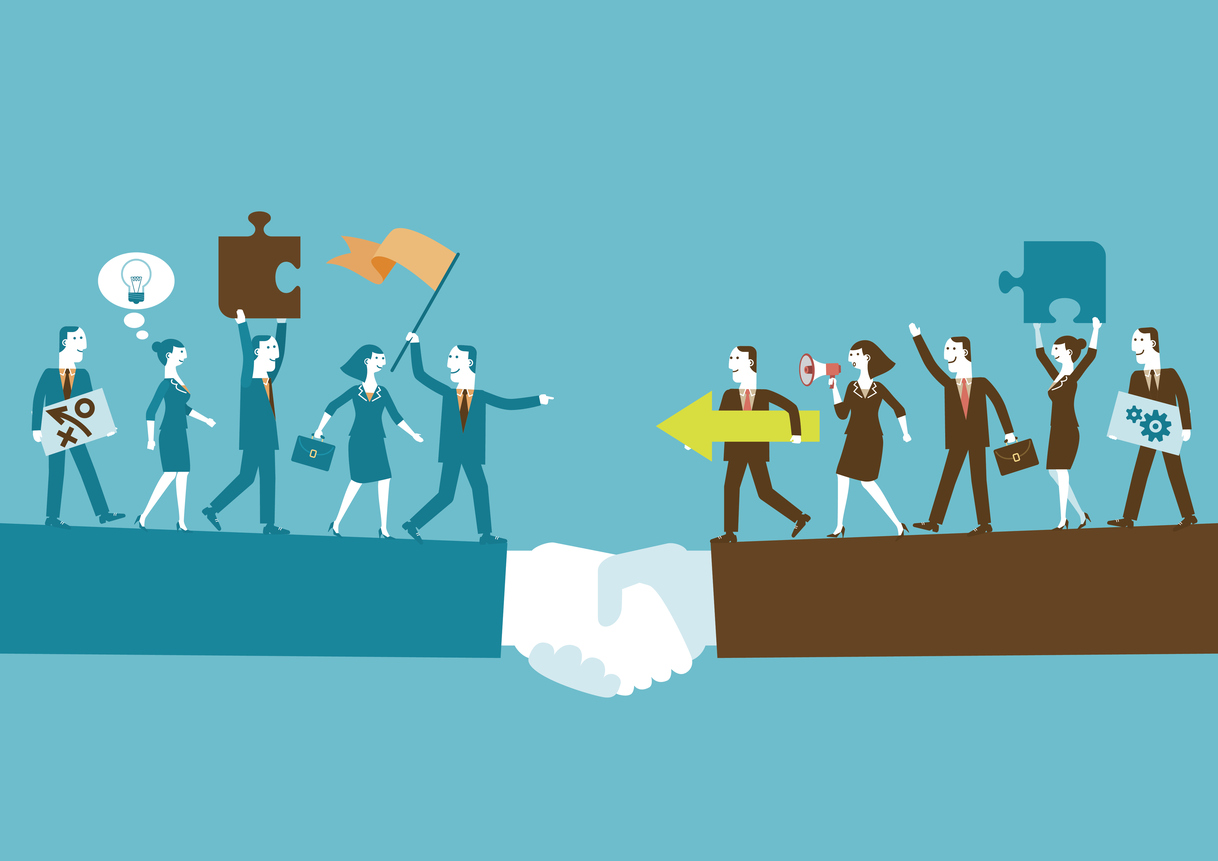 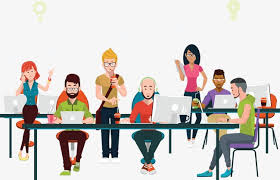 Підтримка психологічної безпеки
Різноманітність команди
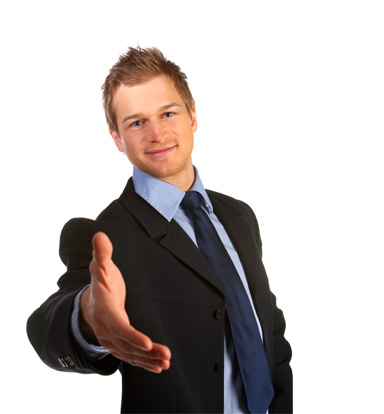 Спілкуватися із людьми
Прагнути успіху
Наявність оптимізму по життю
Повинна бути мотивація
Планувати свою діяльність
Вміння слухати і чути
10 золотих правил креативного менеджменту
Визначати пріоритетні задачі
Знати виробництво
Любити свою роботу
Вміння уникати конфліктів
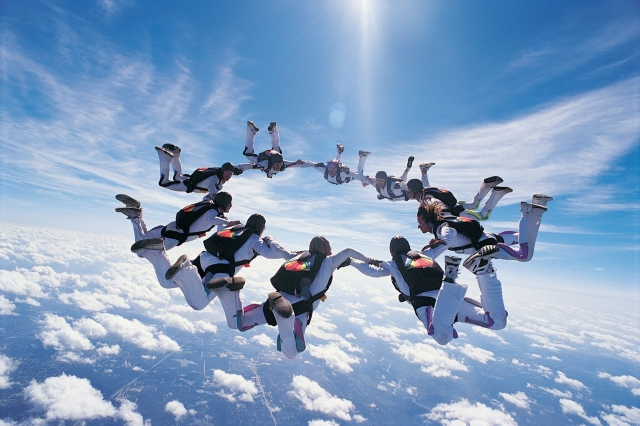 Запрошуємо тебе вивчати 
«Креативні технології у менеджменті та маркетингу» !